Tiếng Việt 4
Ôn tập giữa học kỳ I
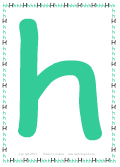 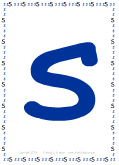 a
q
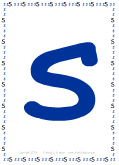 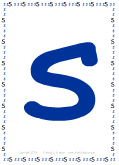 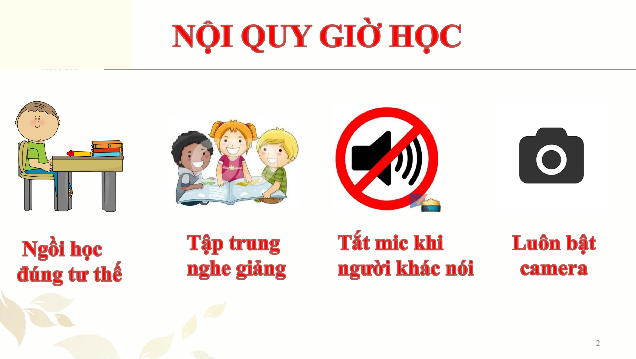 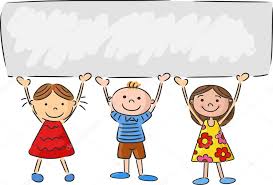 Khởi động
Từ tuần 1 đến tuần 9 các em đã học những chủ điểm nào?
Thương người như thể thương thân
Măng mọc thẳng
Trên đôi cánh ước mơ
Ôn tập giữa học kì I
(Tiết 4)
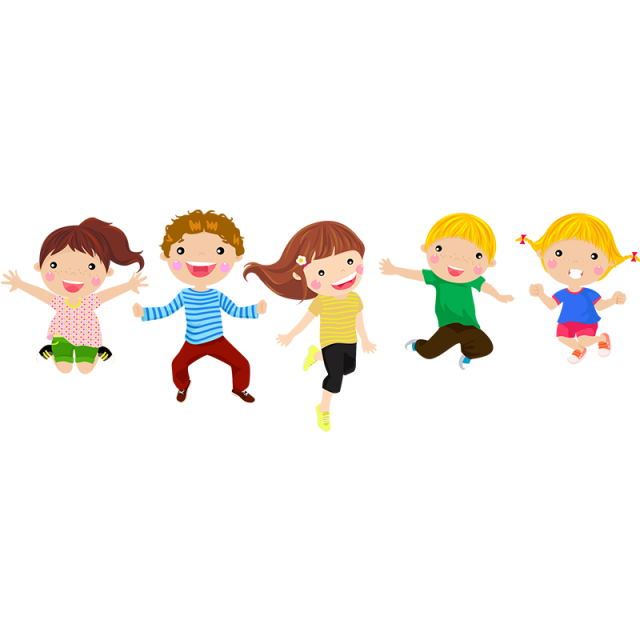 Yêu cầu cần đạt
Hệ thống hóa các từ ngữ, thành ngữ, tục ngữ đã học từ tuần 1 đến 9.
Hiểu nghĩa và tình huống sử dụng các từ ngữ, tục ngữ, thành ngữ đã học.
Hiểu tác dụng và cách dùng dấu hai chấm, dấu ngoặc kép.
1
2
3
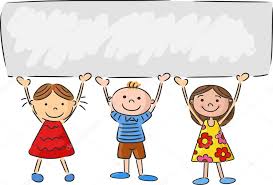 Luyện tập - thực hành
Bài 1
Ghi lại các từ ngữ đã học theo chủ điểm:
M: nhân hậu
M: trung thực
M: ước mơ
Bài 1 em đã đạt được mục tiêu gì?

Hệ thống hóa các từ ngữ, thành ngữ, tục ngữ đã học từ tuần 1 đến 9.
Hiểu nghĩa và tình huống sử dụng các từ ngữ, tục ngữ, thành ngữ đã học.
Hiểu tác dụng và cách dùng dấu hai chấm, dấu ngoặc kép.
1
2
3
Bài 2
Tìm một thành ngữ hay tục ngữ đã học trong mỗi chủ điểm nêu ở bài tập 1. Đặt câu với thành ngữ hoặc nêu hoàn cảnh sử dụng tục ngữ.
Đặt câu với thành ngữ hoặc nêu hoàn cảnh sử dụng tục ngữ.
Ví dụ:
Trường em luôn có tinh thần lá lành đùm lá rách.
Bạn Nam lớp em tính thẳng như ruột ngựa.
Bà em luôn dặn con cháu đói cho sạch, rách cho thơm.
Bài 2 em đã đạt được mục tiêu gì?

Hệ thống hóa các từ ngữ, thành ngữ, tục ngữ đã học từ tuần 1 đến 9.
Hiểu nghĩa và tình huống sử dụng các từ ngữ, tục ngữ, thành ngữ đã học.
Hiểu tác dụng và cách dùng dấu hai chấm, dấu ngoặc kép.
1
2
3

Bài 3
Lập bảng tổng kết về hai dấu câu mới học theo mẫu sau:
Bài 3 em đã đạt được mục tiêu gì?
Hệ thống hóa các từ ngữ, thành ngữ, tục ngữ đã học từ tuần 1 đến 9.
Hiểu nghĩa và tình huống sử dụng các từ ngữ, tục ngữ, thành ngữ đã học.
Hiểu tác dụng và cách dùng dấu hai chấm, dấu ngoặc kép.
1
2
3

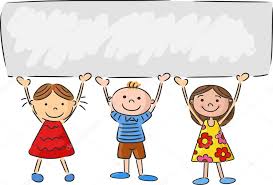 Vận dụng
Về nhà em cần:
Học thuộc các từ, thành ngữ, tục ngữ vừa học.
Chuẩn bị bài sau: 
Ôn tập giữa học kì I (tiết 5)
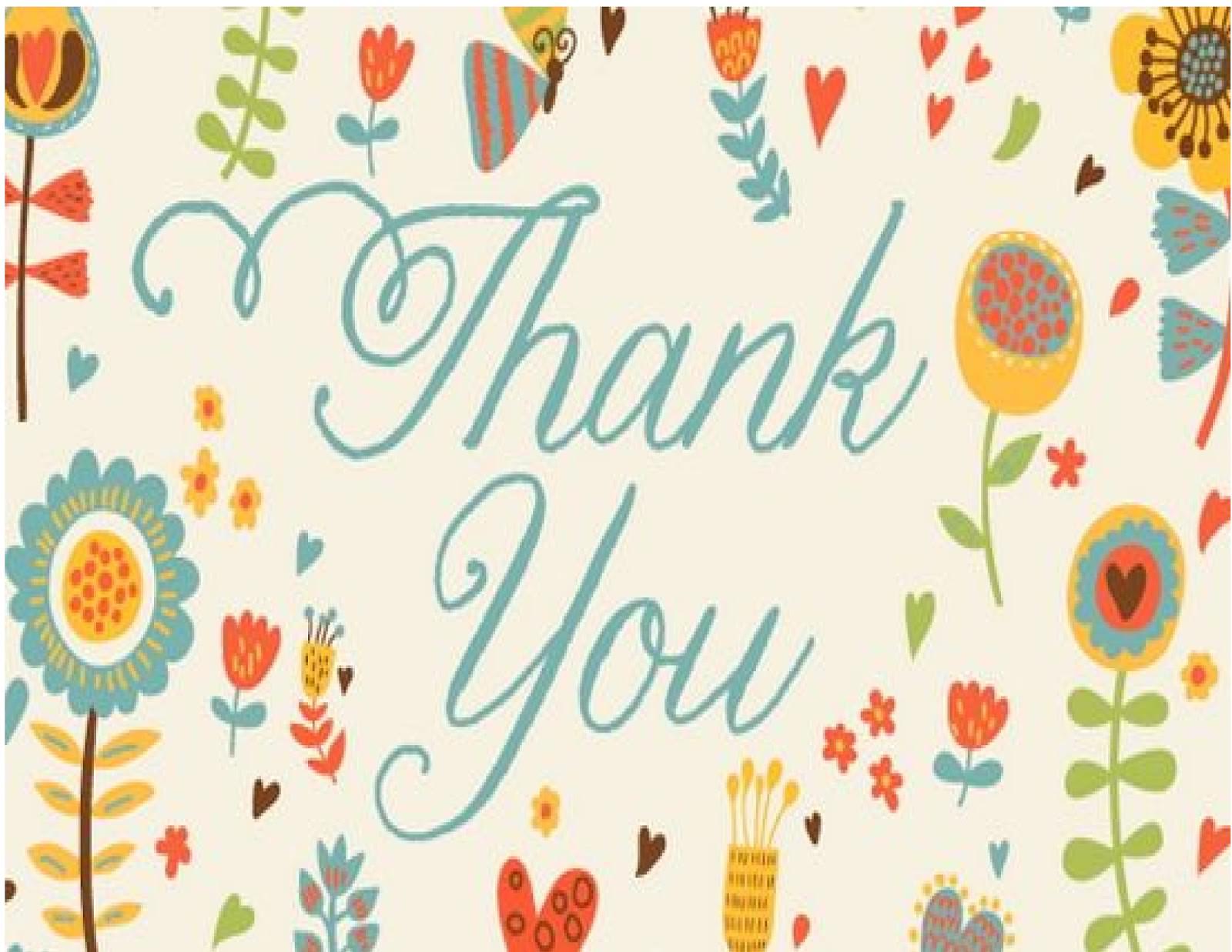